Graph Convolutional Neural Networks
Huawei Shen
Institute of Computing Technology,
 Chinese Academy of Sciences
2019.08.11
Convolutional Neural Network
Convolutional neural network (CNN) gains great success on Euclidean data, e.g., image, text, audio, and video
Image classification, object detection, machine translation






The power of CNN lies in 
its ability to learn local stationary structures, via localized convolution filter, and compose them to form multi-scale hierarchical patterns
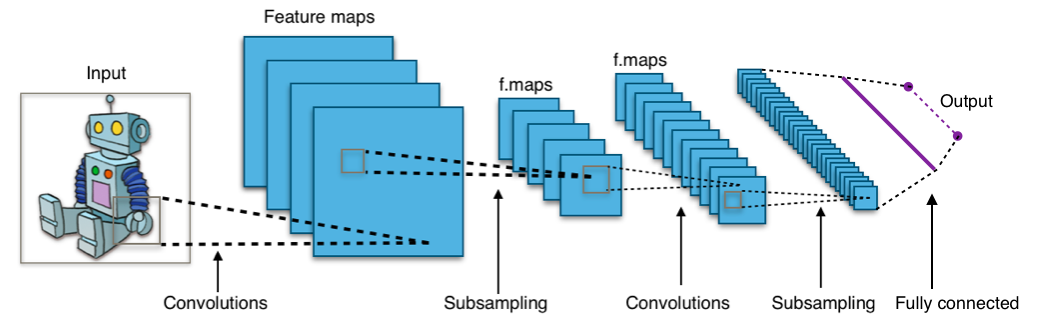 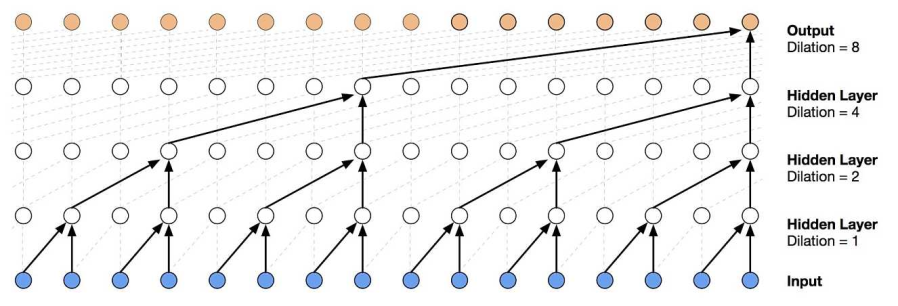 Convolutional neural networks on image
Temporal convolutional network
M. M. Bronstein, J. Bruna, Y. LeCun, A. Szlam, P. Vandergheynst. Geometric deep learning: going beyond Euclidean data. IEEE Signal Processing Magazine, 18-42, 2017.
2
Convolutional Neural Network
Localized convolutional filters are translation- or shift-invariant
Which are able to recognize identical features independently of their spatial locations




One interesting problem is how to generalize convolution to non-Euclidean domain, e.g., graph?
Irregular structure of graph poses challenges for defining convolution
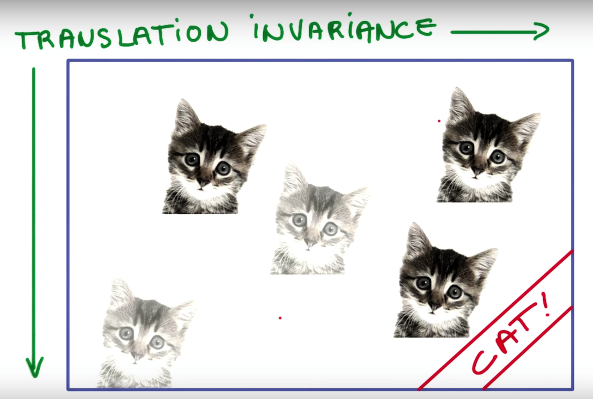 X-Shape
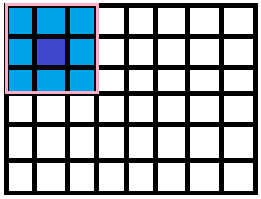 Template Matching
3
LeCun, Y., Bengio, Y., and Hinton, G. Deep learning. Nature, 521(7553):436, 2015
From CNN to graph CNN
Convolution is well defined in Euclidean data, grid-like network
Not straightforward to define convolution on irregular network, widely observed in real world
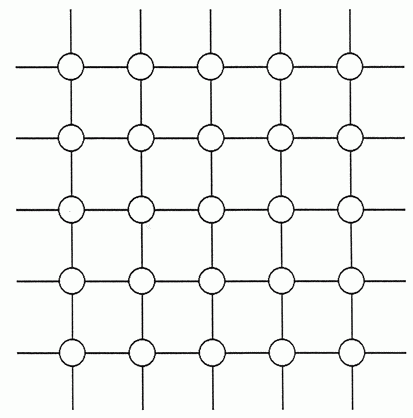 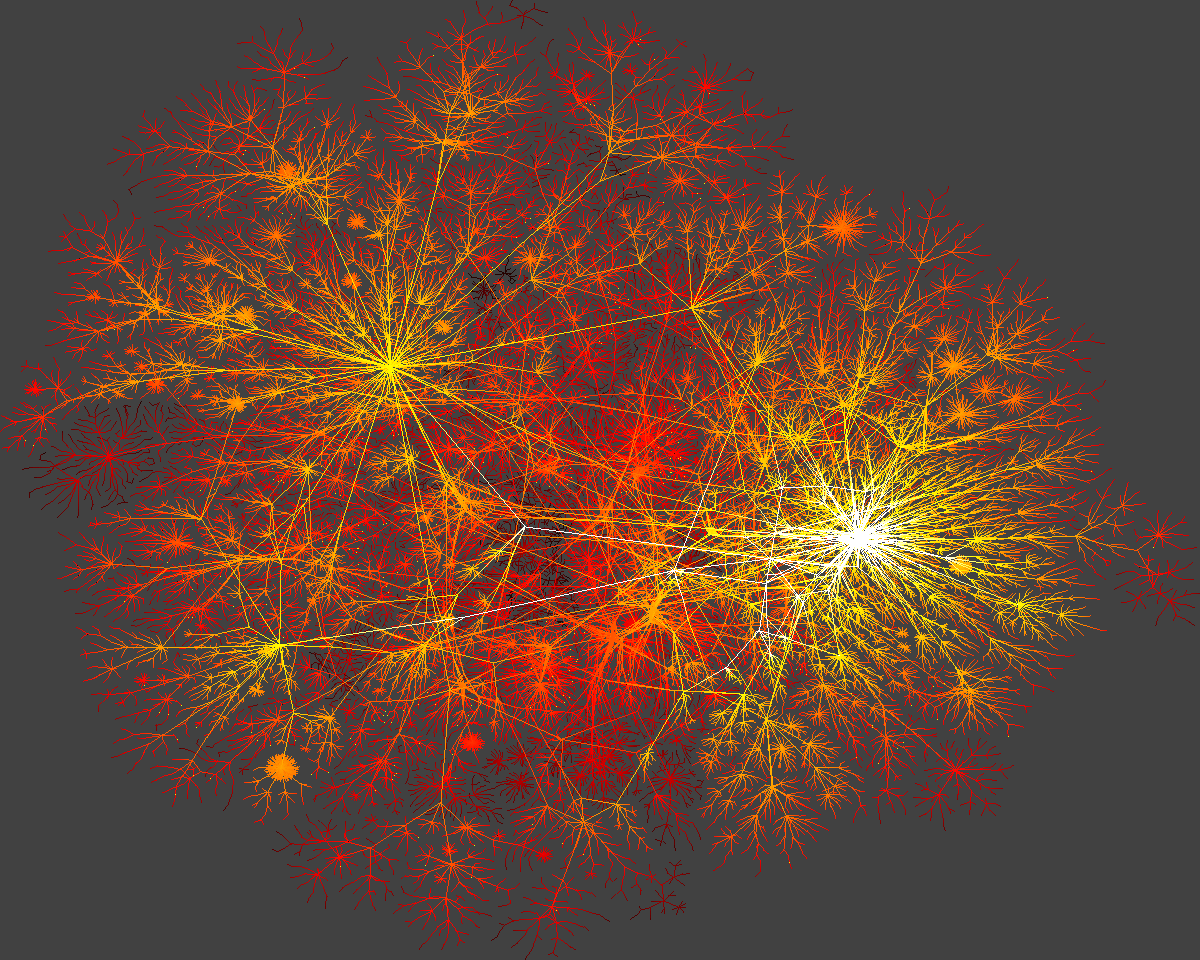 Grid-like network
Irregular networks
4
Convolution
Continuous case
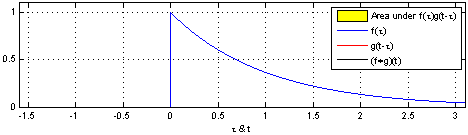 Discrete case
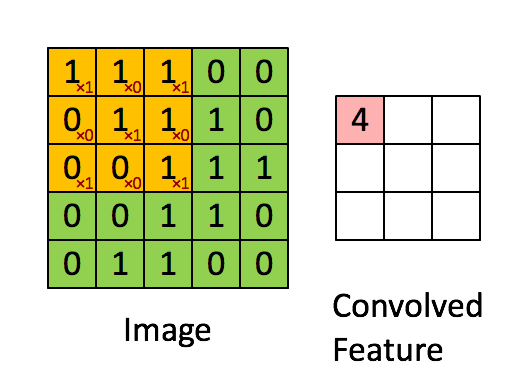 5
Existing methods to define convolution
Spectral methods: define convolution in spectral domain
Convolution is defined via graph Fourier transform and convolution theorem.
The main challenge is that convolution filter defined in spectral domain is not localized in vertex domain.


Spatial methods: define convolution in the vertex domain 
Convolution is defined as a weighted average function over all vertices located in the neighborhood of target vertex.
The main challenge is that the size of neighborhood varies remarkably across nodes, e.g., power-law degree distribution.
6
Spectral methods for 
graph convolutional neural networks
Spectral methods
8
Graph Fourier Transform
9
Define convolution in spectral domain
10
Define convolution in spectral domain
Step 3
Graph Fourier 
Inverse Transform
Step 2:
Convolution 
in spectral domain
Step 1:
Graph 
Fourier Transform
11
Spectral Graph CNN
Spectral Graph CNN
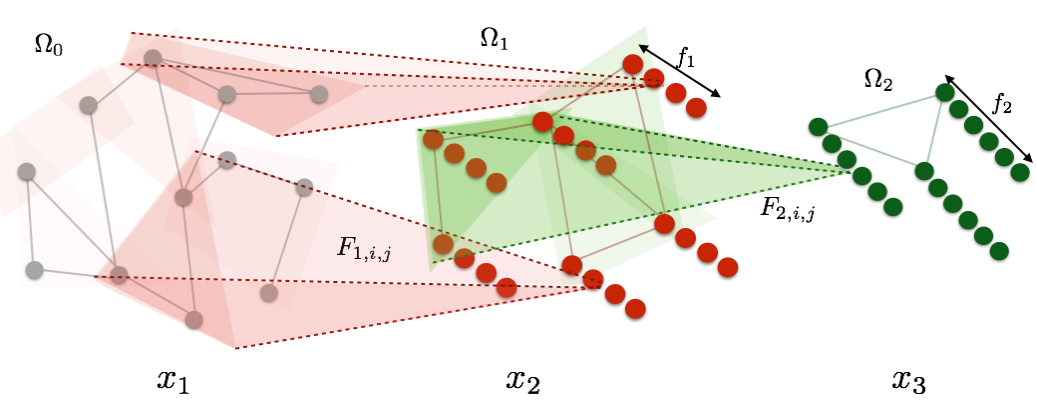 J. Bruna, W. Zaremba, A. Szlam, and Y. LeCun. Spectral networks and locally connected networks on graphs. 
ICLR, 2014.
12
Shortcomings of Spectral graph CNN
13
ChebyNet: parameterizing filter
Parameterizing convolution filter via polynomial approximation





ChebyNet
M. Defferrard, X. Bresson, P. Vandergheynst. Convolutional neural networks on graphs with fast localized spectral filtering. NeuraIPS, 2016.
14
ChebyNet vs. Spectral Graph CNN
Is this method good enough? What could we do more?
M. Defferrard, X. Bresson, P. Vandergheynst. Convolutional neural networks on graphs with fast localized spectral filtering. NeuraIPS, 2016.
15
Our method:
Graph Wavelet Neural Network
 (ICLR 2019)
Graph wavelet neural network
17
Fourier vs. Wavelet
Fourier Basis
Dense
Not localized
High Computational cost
Wavelet Basis
Sparse
Localized
Low Computational cost
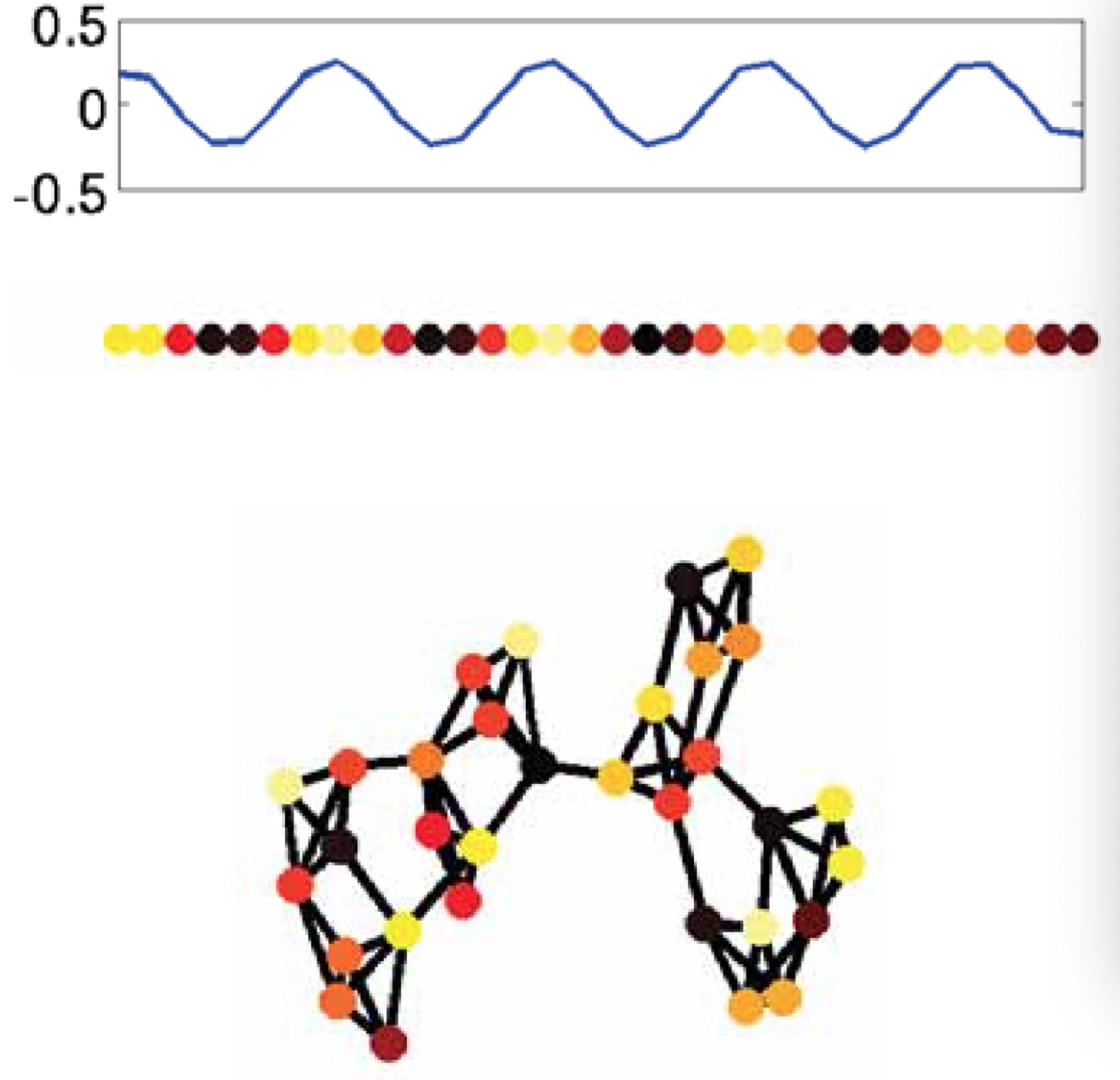 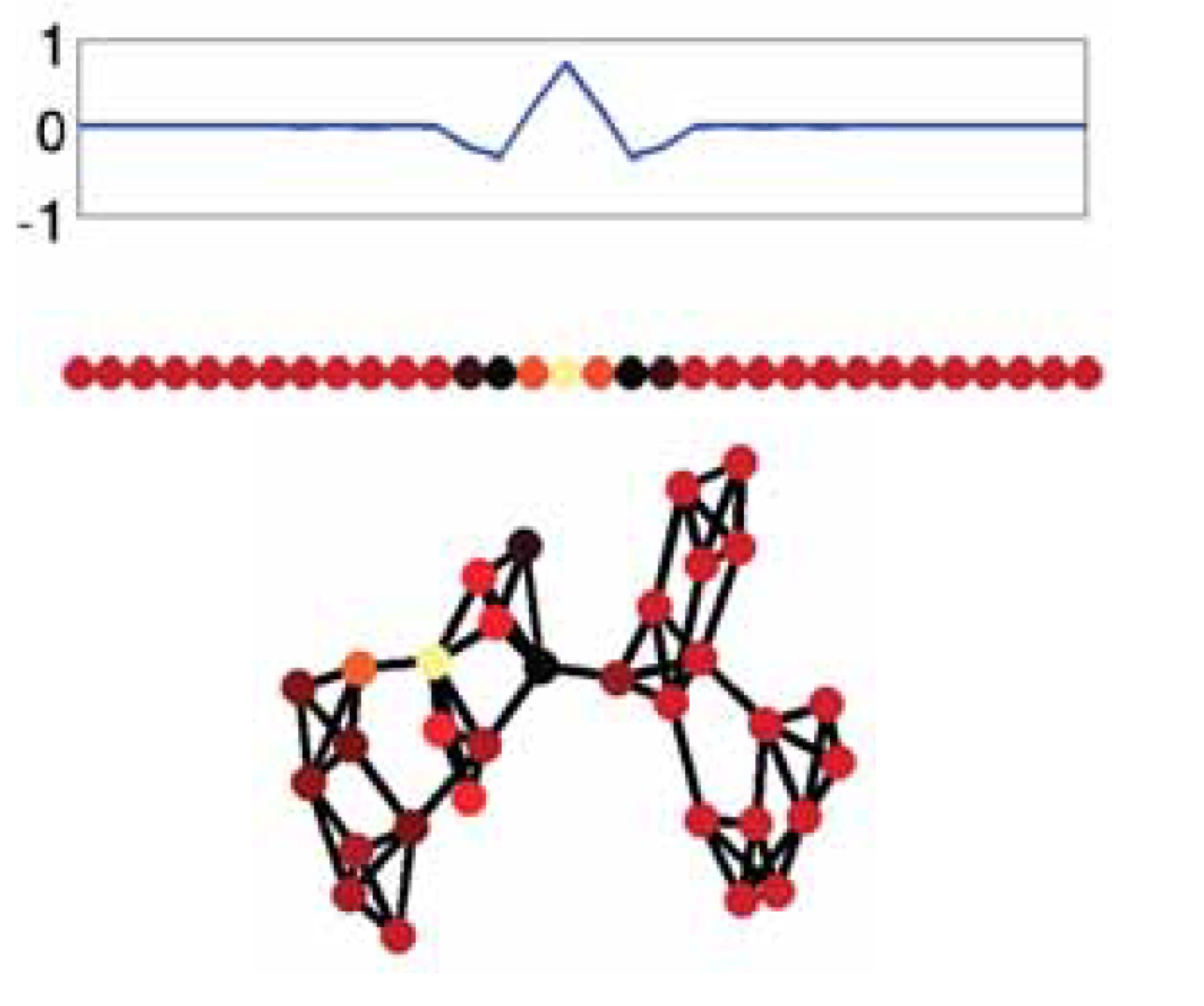 18
B. Xu, H. Shen, Q. Cao, Y. Qiu, X. Cheng. Graph wavelet neural network. ICLR 2019.
Graph wavelet neural network
Graph Wavelet Neural Network
Replace graph Fourier transform with graph wavelet transform
19
Graph wavelet neural network (GWNN)
Graph convolution via wavelet transform




Graph wavelet neural network
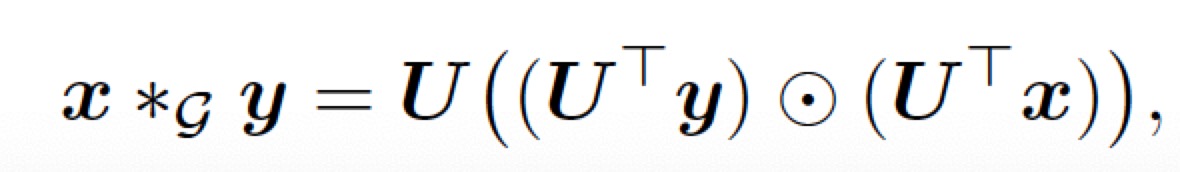 Replacing basis
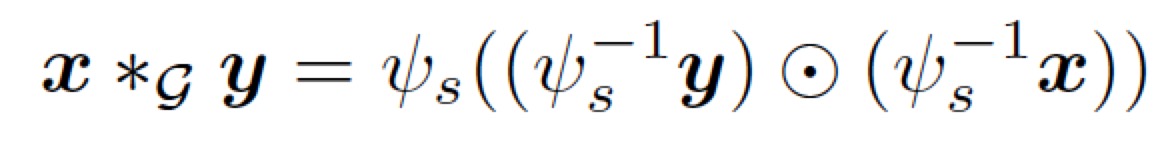 20
Reducing parameter complexity
Key idea:
Detaching graph convolution from feature transformation
Feature transformation
Graph convolution
21
GWNN vs. ChebyNet
Benchmark datasets




Results at the task of node classification
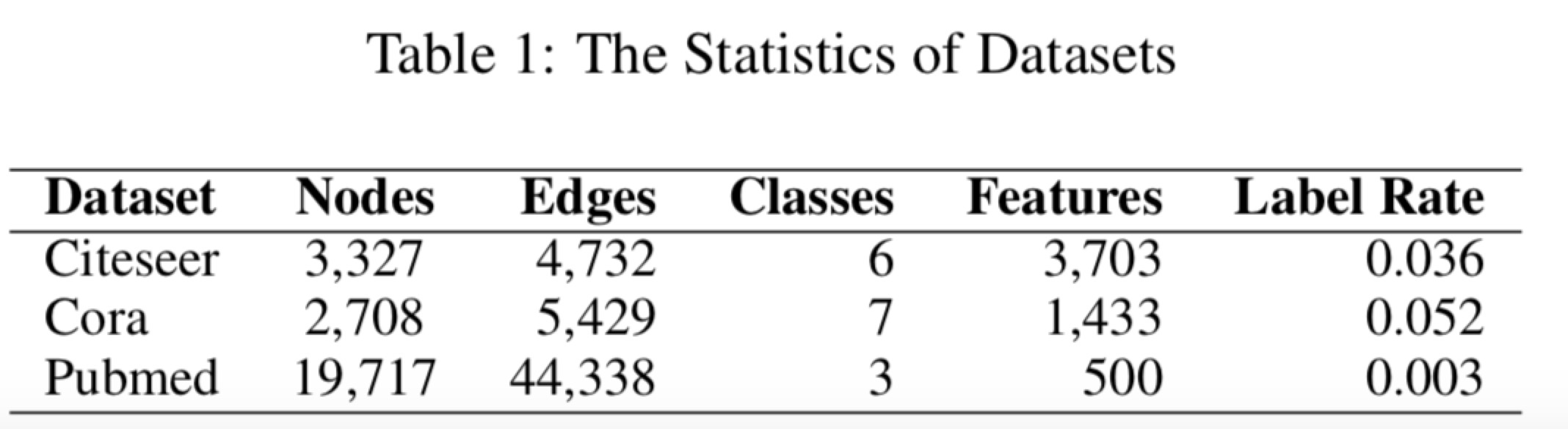 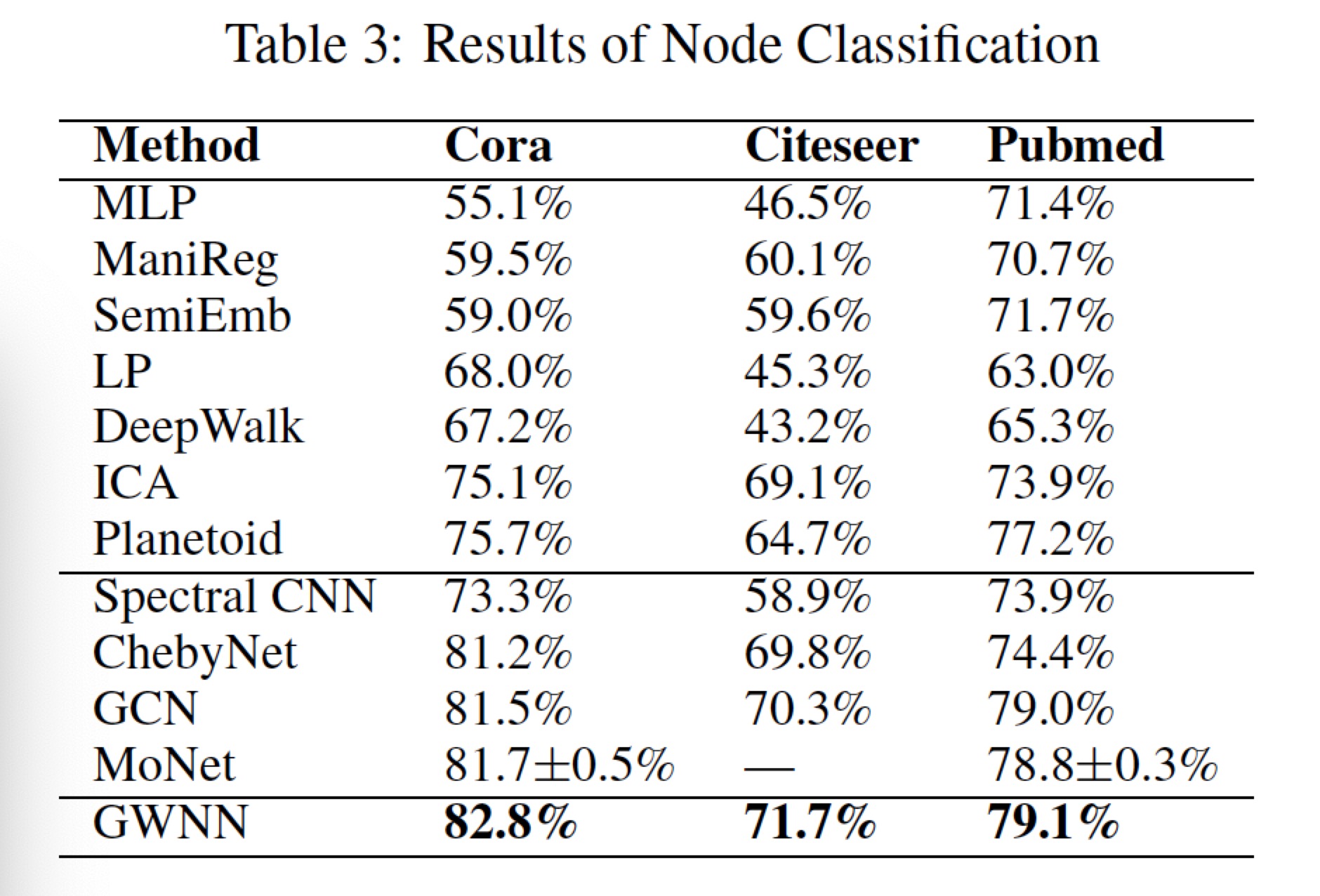 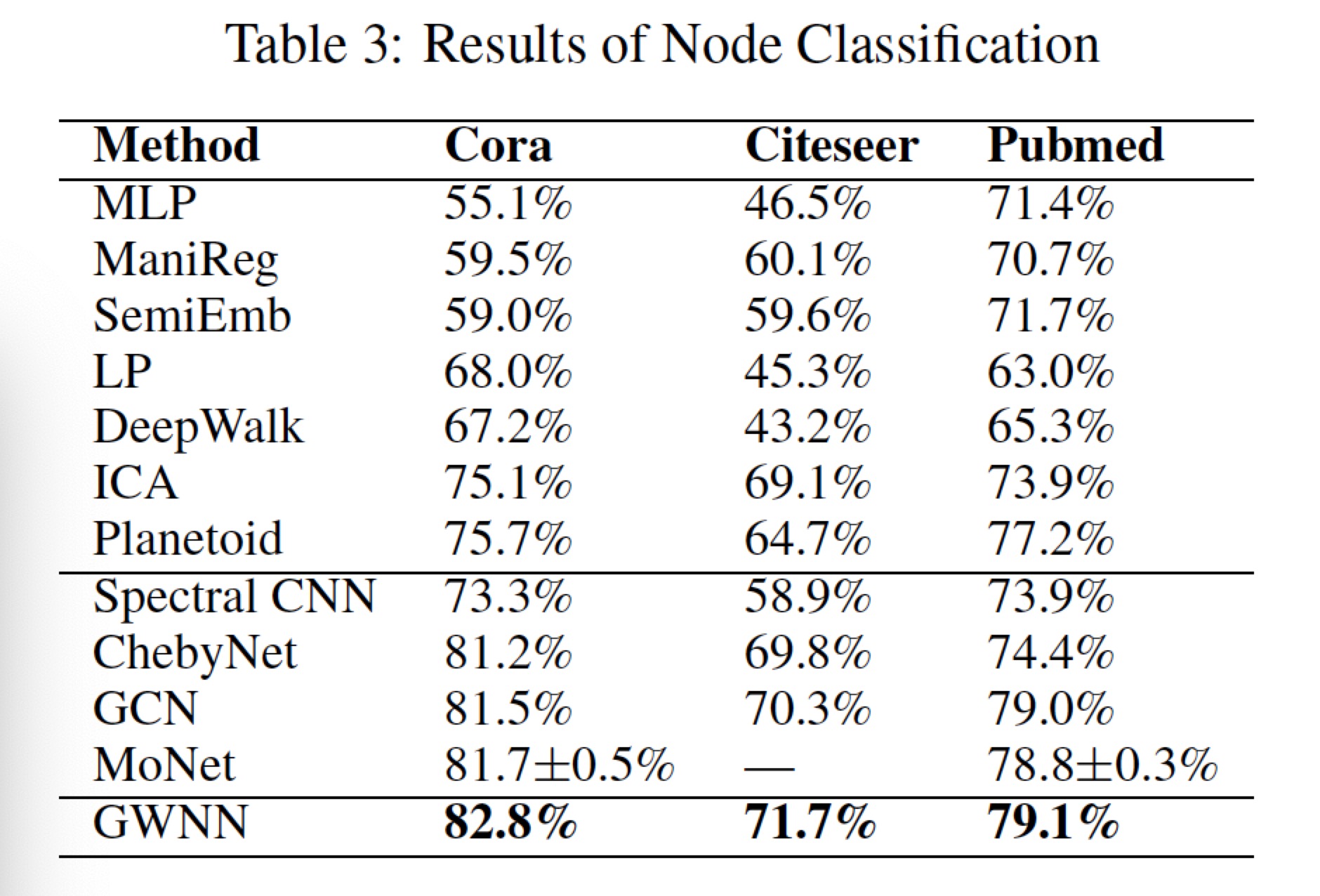 22
Graph wavelet neural network
Each Graph wavelet offers us a local view, i.e., from a center node, about the proximity for each pair of nodes
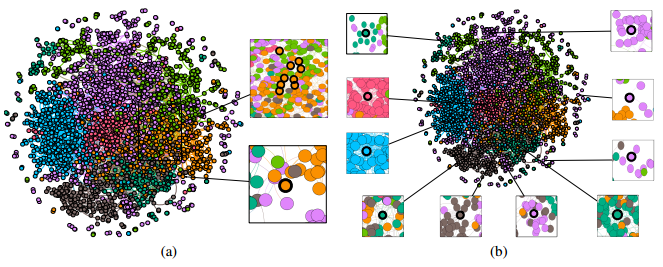 Wavelet offers us a better basis for defining graph convolutional networks in spectral domain
23
Spatial methods for 
graph convolutional neural networks
Spatial Methods for Graph CNN
By analogy
What can we learn from the architecture of standard convolutional neural network?
1. Determine 
    Neighborhood
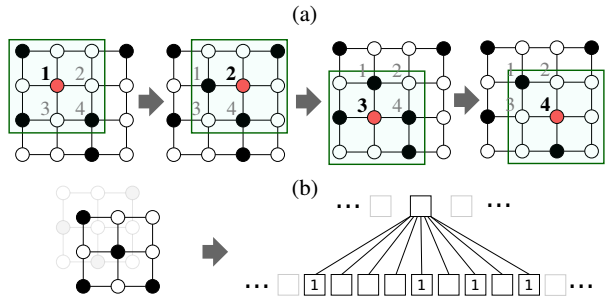 2. Impose an order in
     neighborhood
3. Parameter sharing
25
M. Niepert, M. Ahmed, K. Kutzkov. Learning Convolutional Neural Networks for Graphs. ICML, 2016.
Spatial Methods for Graph CNN
By analogy
For each node, select the fixed number of nodes as its neighboring nodes, according to certain proximity metric
Impose an order according to the proximity metric
Parameter sharing
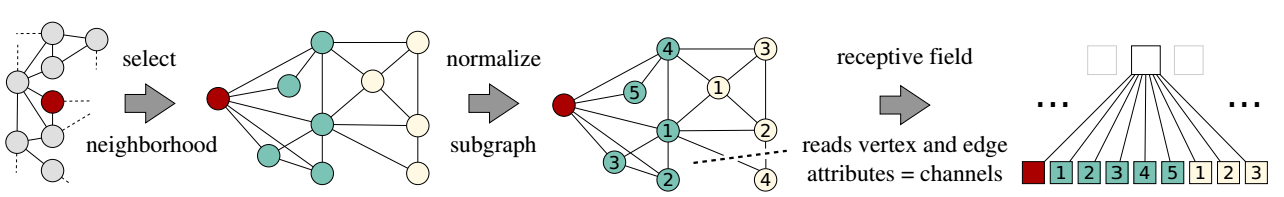 1. Determine 
    Neighborhood
2. Impose an order in
     neighborhood
3. Parameter sharing
26
M. Niepert, M. Ahmed, K. Kutzkov. Learning Convolutional Neural Networks for Graphs. ICML, 2016.
Spatial Methods for Graph CNN
GraphSAGE
Sampling neighbors 
Aggregating neighbors
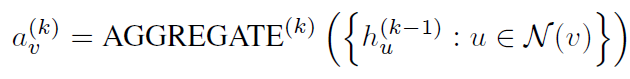 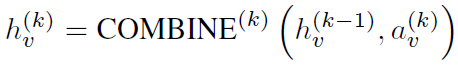 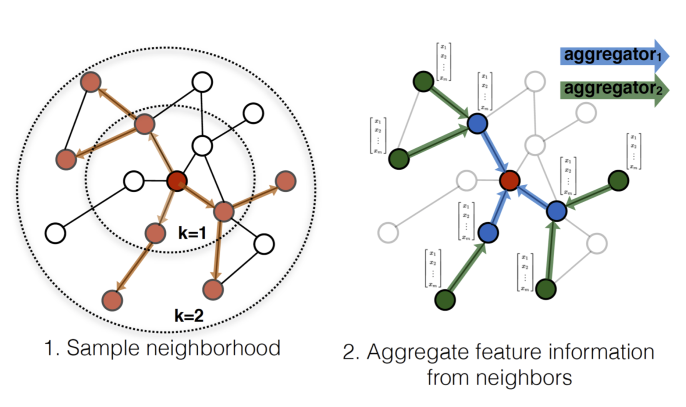 General framework of graph neural networks: Aggregate the information of neighboring nodes to update the representation of center node
GraphSAGE: Inductive Learning
27
W. L. Hamilton, R. Ying, J. Leskovec. Inductive Representation Learning on Large Graphs. NeuraIPS 2017
Spatial Methods for Graph CNN
GCN: Graph Convolution Network
Aggregating information from neighborhood via a normalized Laplacian matrix 
Shared parameters are from feature transformation
A reduced version of ChebNet
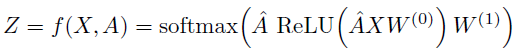 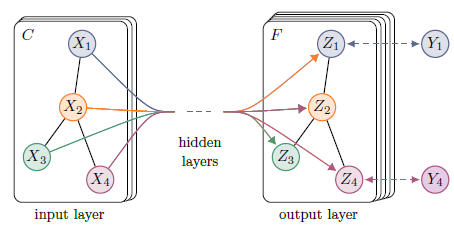 Parameter for feature Transformation
28
T. N. Kipf, and M. Welling. Semi-supervised classification with graph convolutional networks. ICLR 2017
Spatial Methods for Graph CNN
GAT: Graph Attention Network
Learning the aggregation matrix, i.e., Laplacian matrix in GCN, via attention mechanism 
Shared parameters contain two parts
Parameters for feature transformation
Parameters for attention
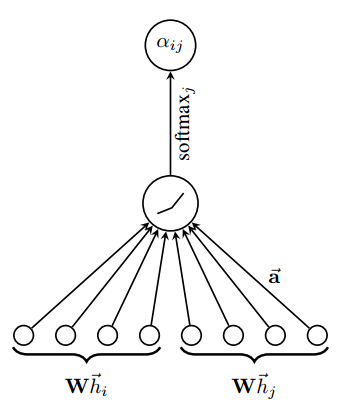 Parameter for feature Transformation
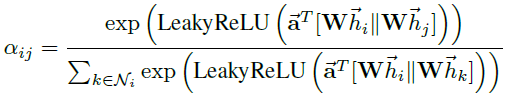 Parameter of Attention mechanism
Attention Mechanism in GAT
P. Velickovic, G. Cucurull, A. Casanova, A. Romero, P. Lio, Y. Bengio. Graph Attention Networks. NeuraIPS 2018.
29
Spatial Methods for Graph CNN
MoNet: A general framework for spatial methods
Define multiple kernel functions, parameterized or not, to measure the similarity between target node and other nodes
Convolution kernels are the weights of these kernel functions
Convolution kernel
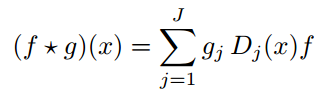 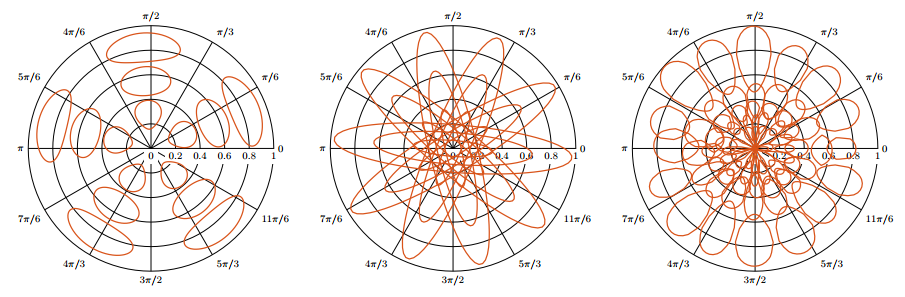 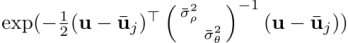 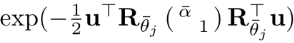 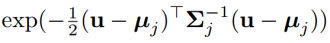 F. Monti, D. Boscaini, J. Masci, E. Rodola, J. Svoboda, M. M. Bronstein. Geometric deep learning on graphs and manifolds using mixture model CNNs. CVPR 2017.
30
Our method:
Graph Convolutional Networks using Heat Kernel for Semi-supervised Learning
（IJCAI 2019, KRR-GSTR, August 15）
Spectral methods vs. Spatial methods
Connections
Spectral methods are special cases of spatial methods





Difference
Spectral methods define kernel functions via an explicit space transformation, i.e., projecting into spectral space
Spatial methods directly define kernel functions
Spectral 
methods
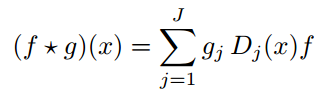 Spatial Methods
Kernel function：
Characterizing the similarity or distance among nodes
32
Spectral methods: Recap
Spectral CNN


ChebNet


GCN
Question:
Why GCN with less parameters performs better than ChebNet?
33
Graph Signal Processing: filter
34
Combined filters: High-pass vs. Low-pass
35
Our method: GraphHeat
B. Xu, H. Shen, Q. Cao, K. Cen, X. Cheng. Graph Convolutional Networks using Heat Kernel for Semi-supervised Learning, IJCAI 2019.
36
GraphHeat vs. baseline methods
Compared with baseline methods
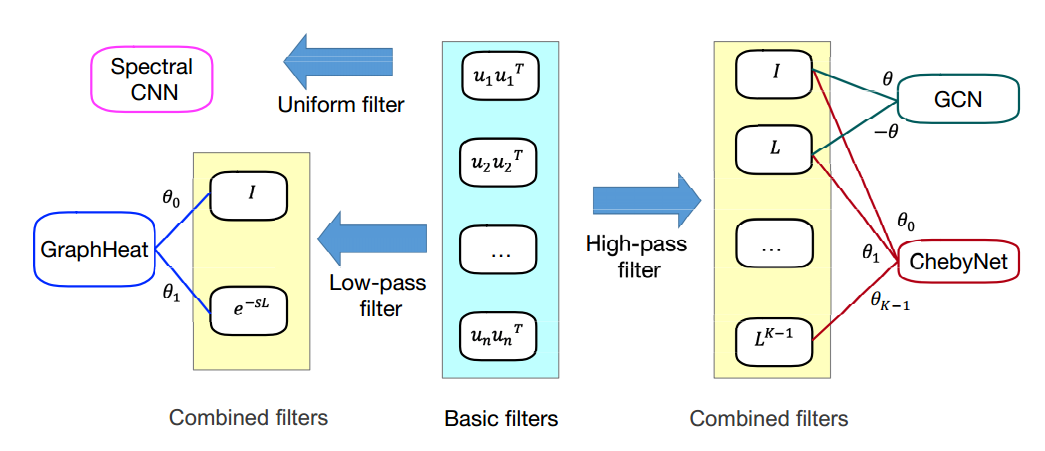 37
GraphHeat vs. baseline methods
Neighborhood
GCN and ChebNet determine neighborhood according to the hops away from center node, i.e., in an order-style
Nodes in different colors
GraphHeat determines neighborhood according to the similarity function by heat diffusion over graph
Nodes in different circles
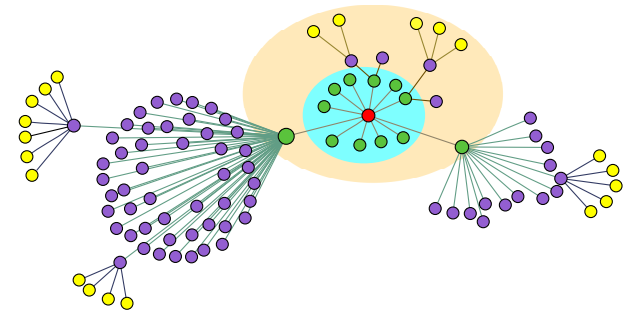 38
Experimental results
Results at the task of node classification
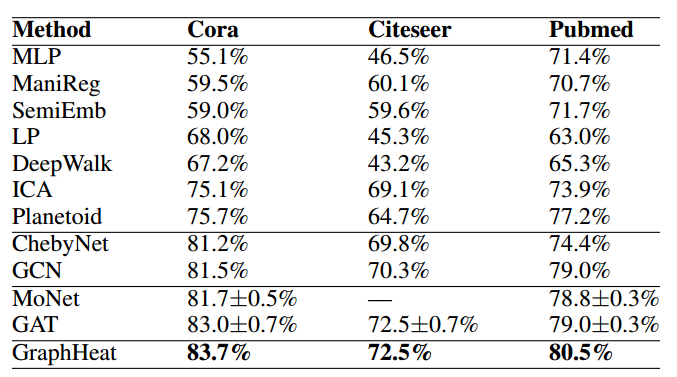 GraphHeat achieves state-of-the-art performance on the task of node classification on the three benchmark datasets
39
Graph Pooling
Graph Pooling via graph coarsening
Graph coarsening
Merging nodes into clusters and take each cluster as a super node 





Node merging could be done a priori or during the training process of graph convolutional neural networks, e.g, DiffPooling
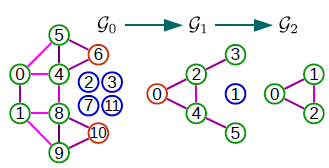 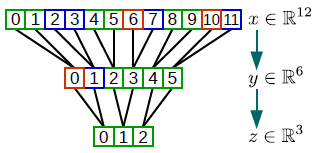 Ying, R., You, J., Morris, C., Ren, X., Hamilton, W. L., and Leskovec, J. Hierarchical graph representation learning with differentiable pooling, NeuraIPS 2018
41
Graph pooling via node selection
Node selection
Learn a metric to quantity the importance of nodes and select several nodes according to the learned metric
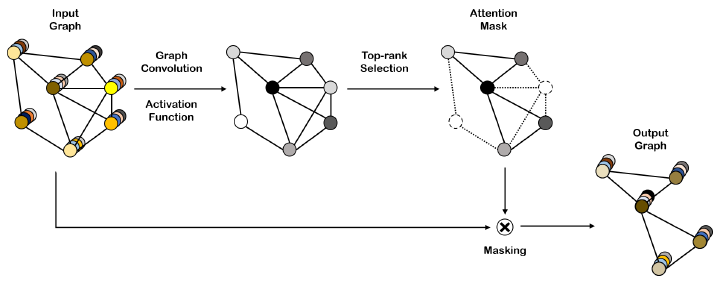 J. Lee, I. Lee, J. Kang. Self-attention Graph Pooling, ICML 2019.
42
Discussions
Question 1: Does structure matters?
CNN learns stationary local patterns. How about graph CNN? 
Both spectral methods and spatial methods fail to offer explicit clues or possibility to extract structural patterns
Instead, it seems that graph CNNs aim to learn the way in which features of neighboring nodes diffuse to the center node
Context representation 
Explicitly correlate graph CNN with structural patterns, e.g., motif-based graph CNN, or graph CNN on heterogeneous networks
44
Question 2: Context representation?
Weisfeiler-Lehman isomorphism Test: WL Test
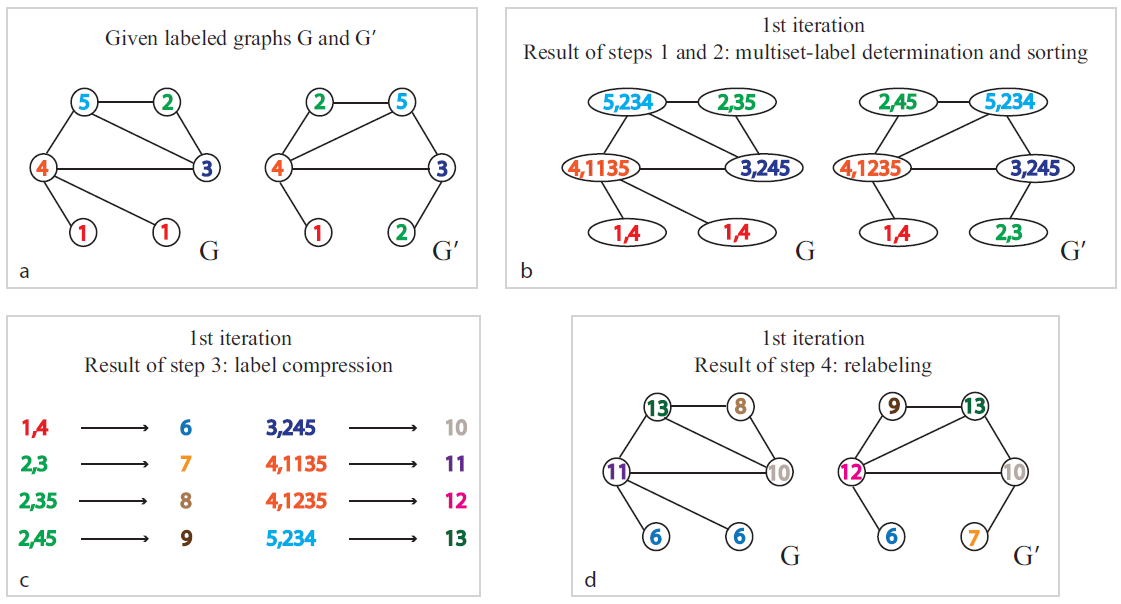 Is graph CNN a soft version of WL test, working on networks with real-value node attributes instead of discrete labels?
45
K. Xu, W. Hu, J. Leskovec, S. Jegelka, How powerful are graph neural networks? ICLR 2019.
Question 3: Future applications?
Three major scenarios
Node-level
Node classification: predict the label of nodes according to several labeled nodes and graph structure
Link prediction: predict the existence or occurrence of links among pairs of nodes
Graph-level
Graph classification: predict the label of graphs via learning a graph representation using graph CNN
Signal-level
Signal classification, similar to image classification which is signal-level scenario on a grid-like network
46
Acknowledgement
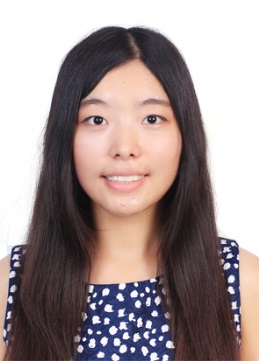 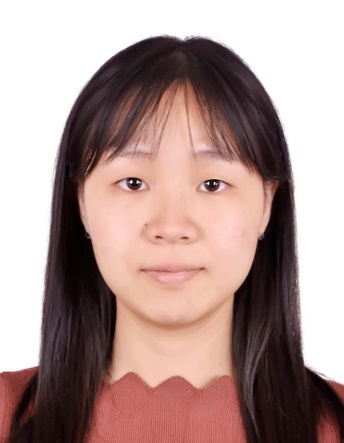 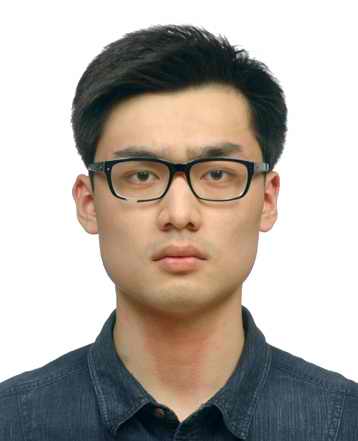 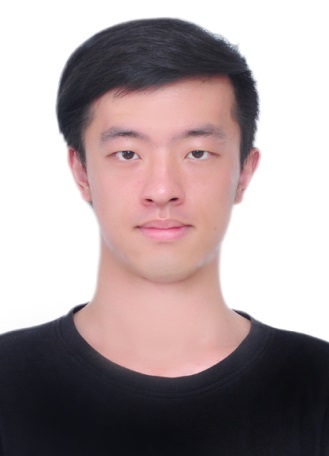 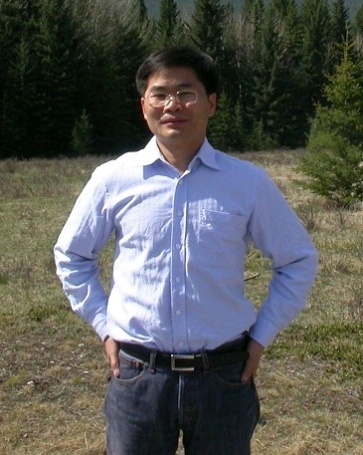 Bingbing Xu
Qi Cao
Keting Cen
Yunqi Qiu
Xueqi Cheng
47
Thank you for your attentions!